人生要靠意志力
I’ll Set Out
約翰福音 06：63-64
路加福音 15：11-24
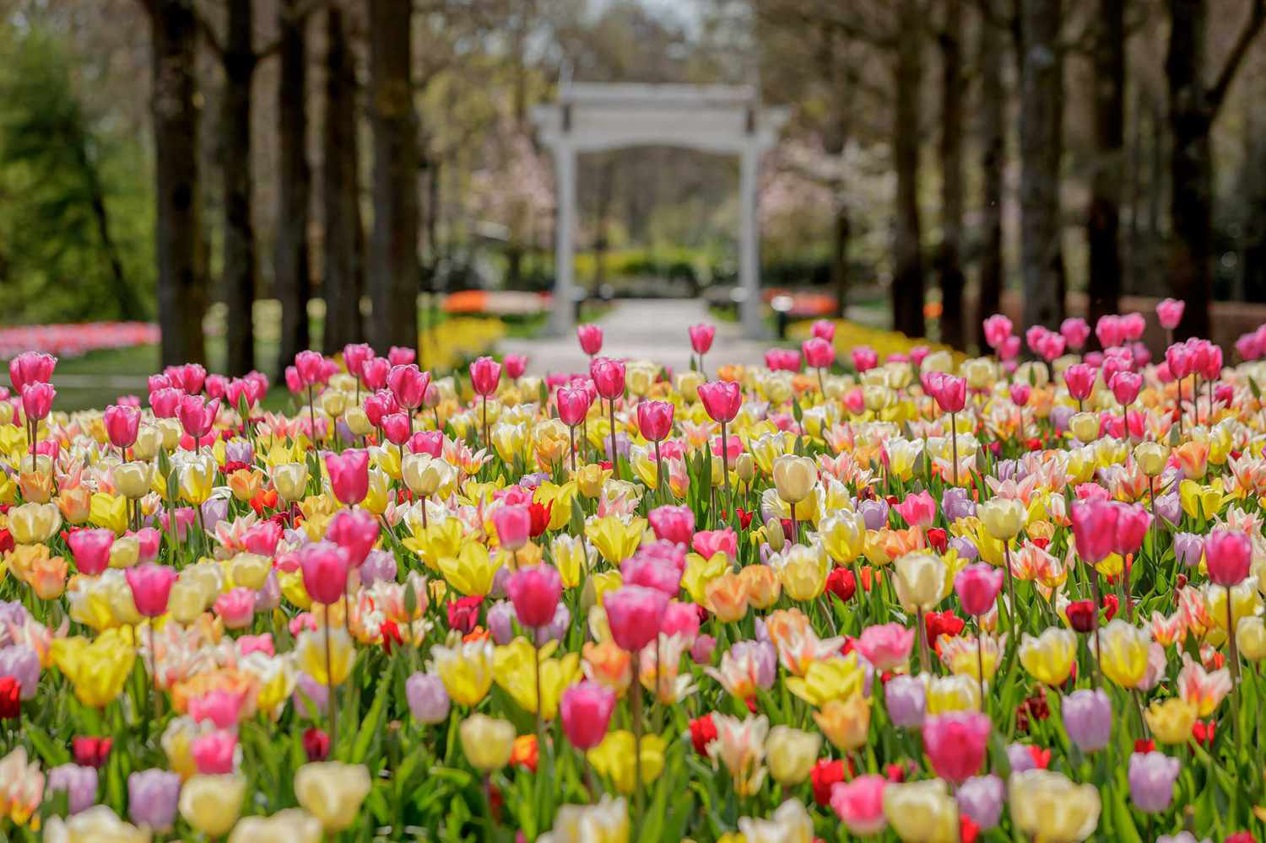 我要起來 ！
我要起來
機會是跌出來的
山窮水盡的絕處逢生
曾經失去的失而又得
遠大的志向需要現實的平衡
目標錯誤
倚靠錯誤
思想膚淺
不懂事
嚐到苦頭
認清錯誤
勇敢改變
如何從錯誤中醒悟
人活著就是需要一個意志力
叫人活著的乃是靈，我對你們所說的話就是靈，就是生命。（約翰福音 6 ：63）
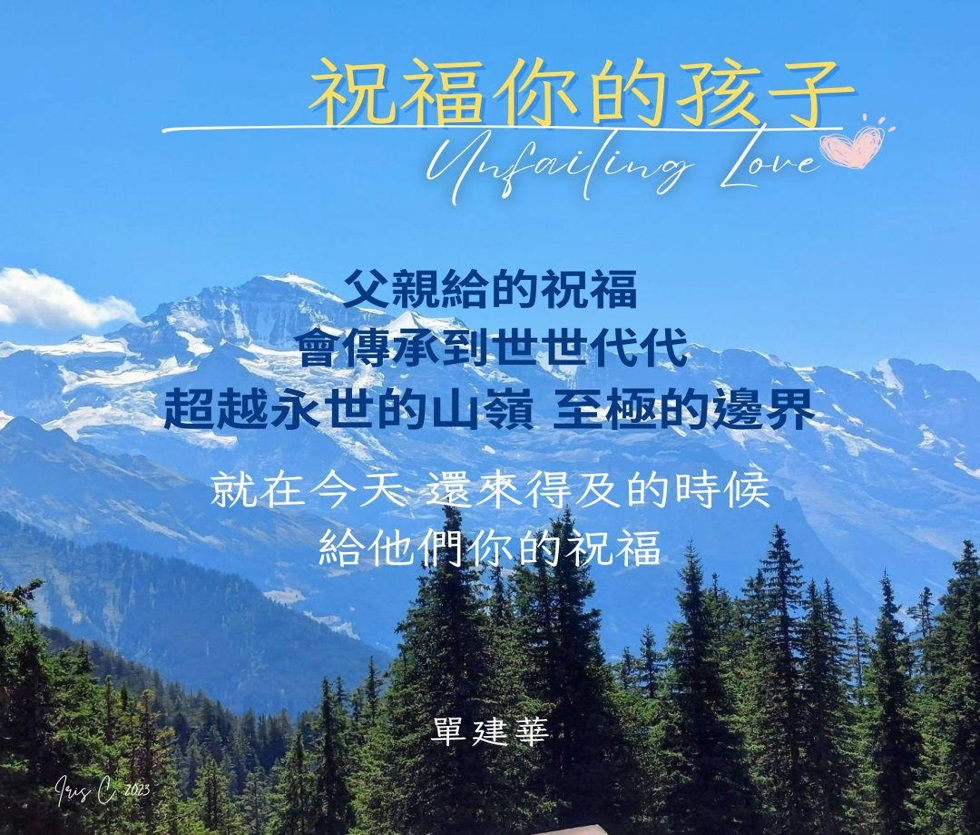